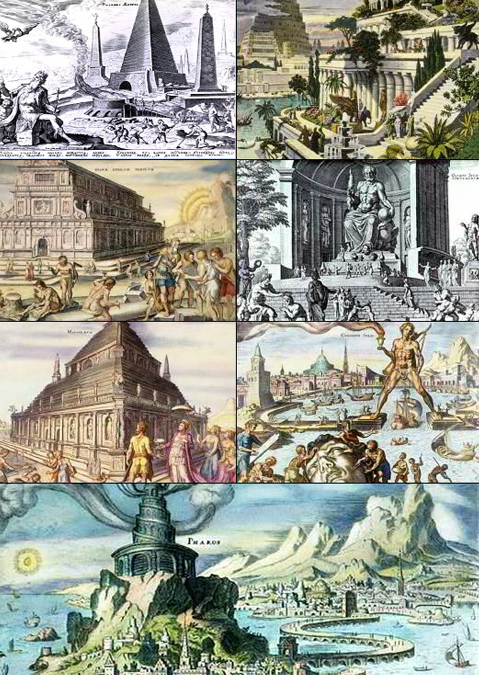 Cele 7 minuni ale marketingului online (pentru mine)Lumea Seo PPC,Iunie 2013
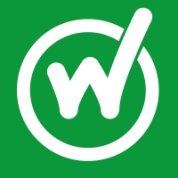 Remarketing pe Facebook 
si cum puteți continua comunicarea catre aceeasi audienta din Google Display Network pe Facebook
Facebook Sponsored Stories
si cum prietenii tai au incredere in ce iti place tie si cum dau "like” si ei la ce dau “like” prietenii lor
Segmentare psiho-demografica avansata 
si cum puteți ajunge doar la +mame +25 - 30 ani +Romania +copii >3 ani +Inna
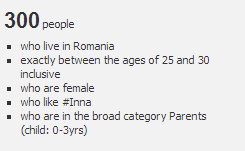 Despre ce nu vom vorbi astazi
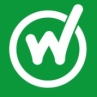 Intention based advertising
“Target”-are comportamentala
Gmail si publicitate contextuala
Primele 5 secunde din YouTube vids
Mobile Advertising
Google Analytics
PPC Model
Despre ce vom vorbi astazi
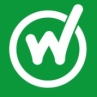 Cati dintre voi credeti in fenomene paranormal? 

Cati dintre voi credeți in lucruri care se intampla spontan si nu pot fi explicate?
Test
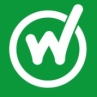 Descoperire brusca, neasteptata, a unui adevar, a unei solutii. 

Capacitatea constiintei de a descoperi, pe cale rationala (in mod spontan), esenta, sensul unei probleme

Dex ‘98
Intuitia
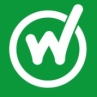 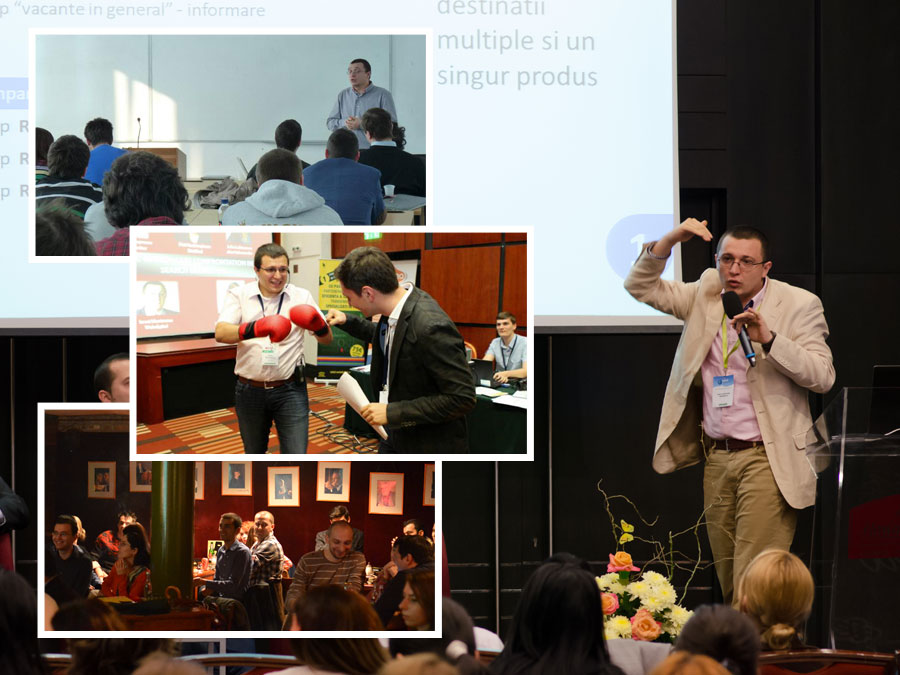 Specialist in PPC Marketing si Trainer
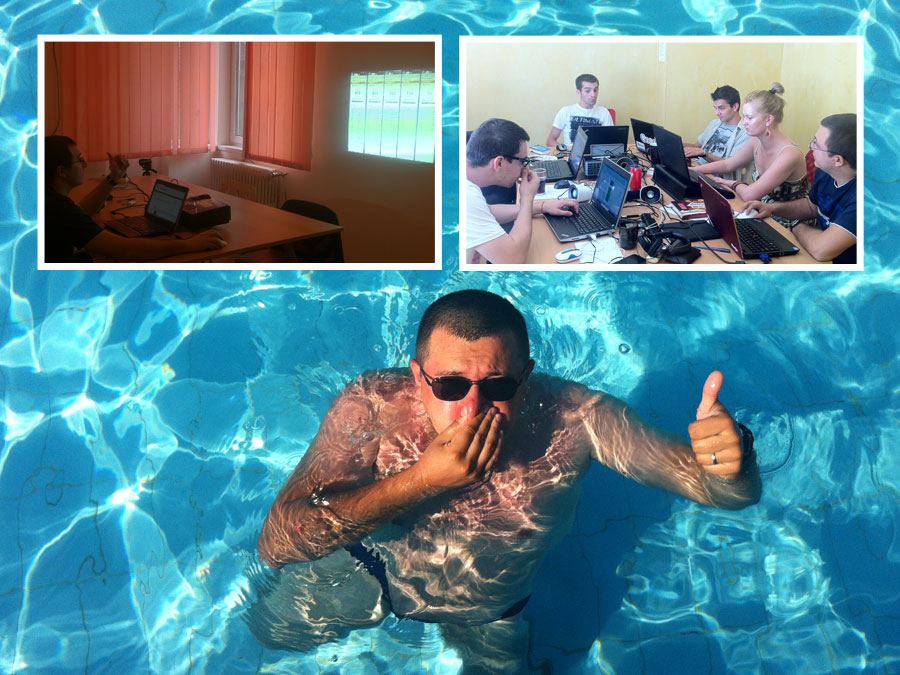 Managing Partner WebDigital
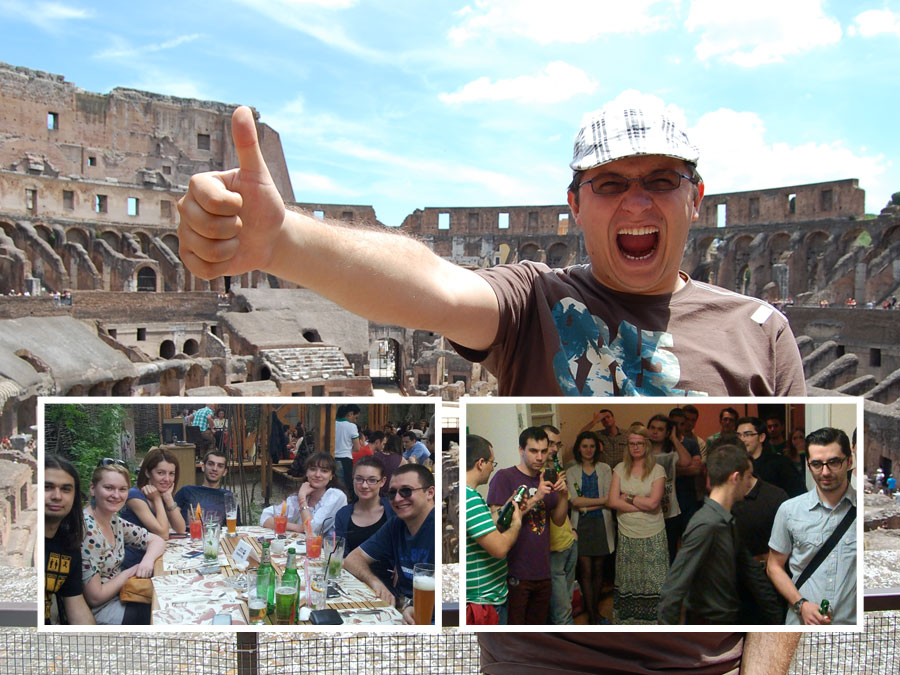 Specialist Certificat Google AdWords
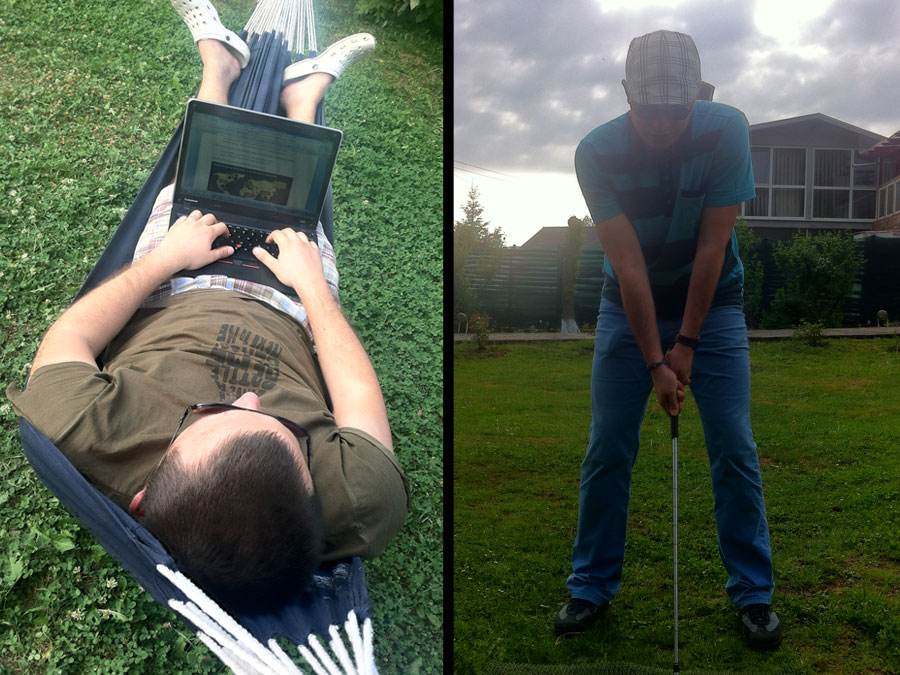 Blog-er (iMunteanu.com) & Golf-er (-36)
Posibilitatea de a comunica doar catre audienta care isi manifesta intentia pentru serviciile sau produsele tale mi se pare extraordinar.

Sa poti sa faci acest lucru exact in momentul in care acestia manifesta aceasta intentie mi se pare incredibil.
Intention based advertising
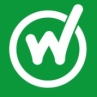 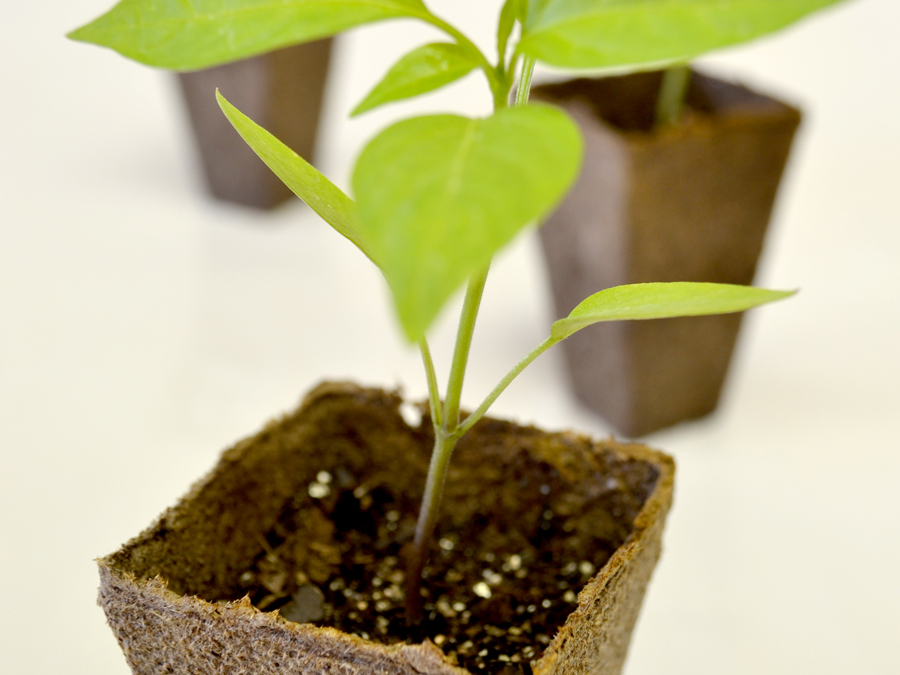 cultiva si culege intentia clientilor tai
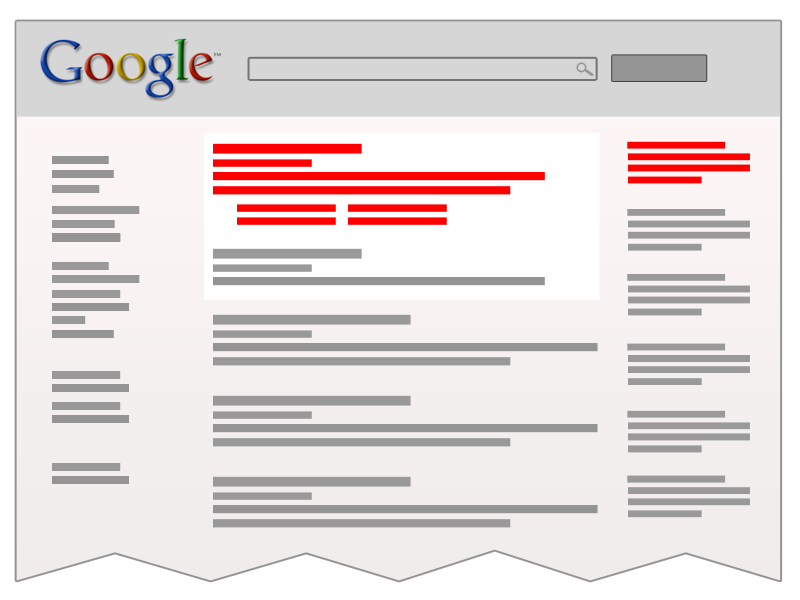 intention based advertising
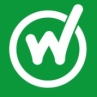 Posibilitatea de a retine un anumit comportament manifestat de catre utilizator la un anumit moment mi se pare uluitor.

Sa poti sa comunici doar cu cei care si-au manifestat acel comportament, oriunde ar naviga pe internet mi se pare impresionant.
“Target”-are comportamentala
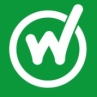 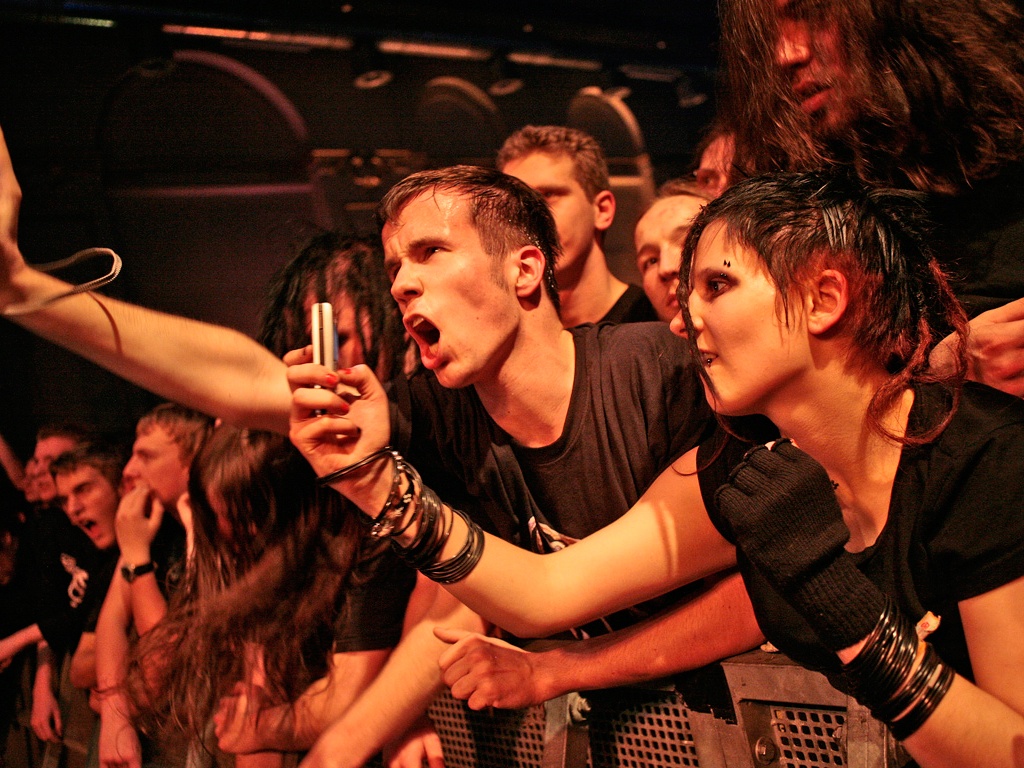 am retinut comportamentul tau ;)
Sa poti sa te afli in contextul potrivit cu utilizatorul, exact la momentul in care mesajul tau devine relevant mi se pare perfect.
Gmail si publicitate contextuala
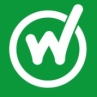 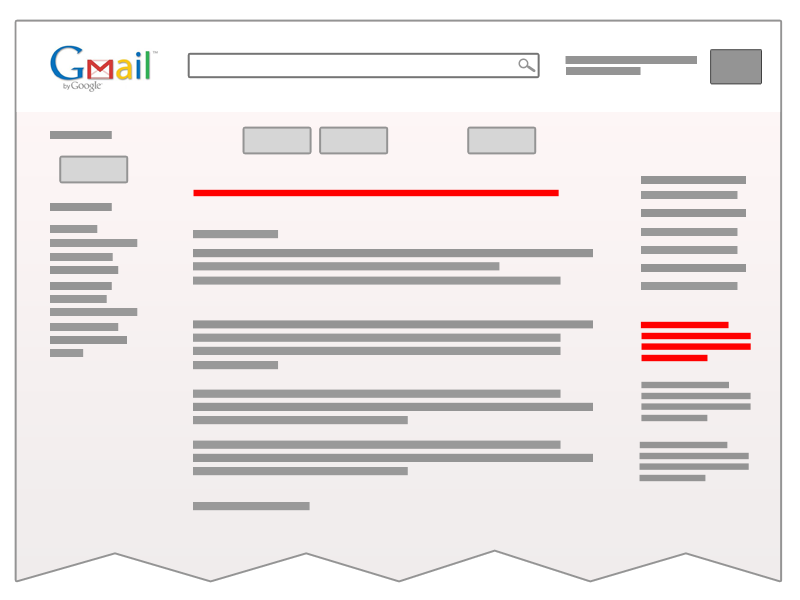 Gmail si publicitate contextuala
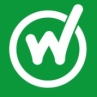 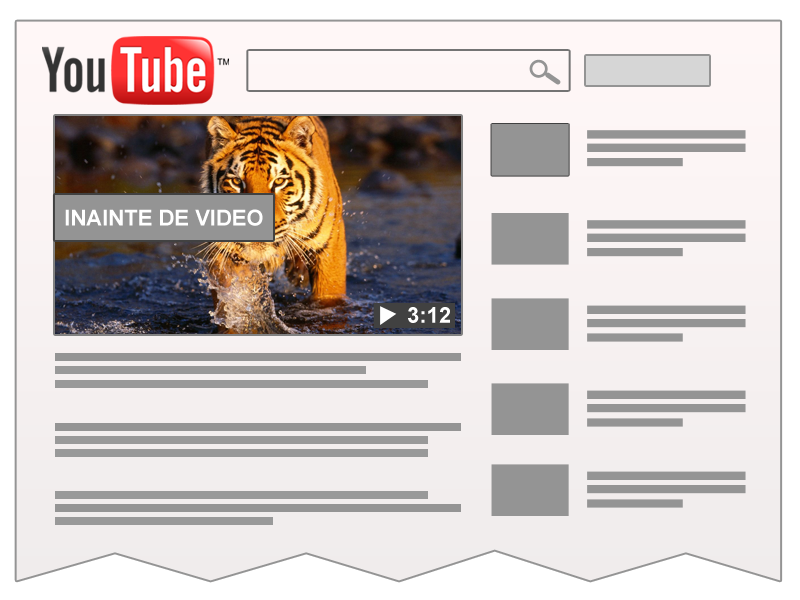 Primele 5 secunde din YouTube vids
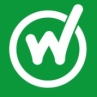 La TV fiecare se uita la emisiunile care sunt potrivite pentru el. La fel si pe YouTube.

Pe YouTube poti vedea de mai multe ori emisiunile cu rating mare de la TV. 

Si melodii celebre de la “Taraf TV” poti targeta pentru reclamele tale video.
Primele 5 secunde din YouTube vids
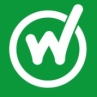 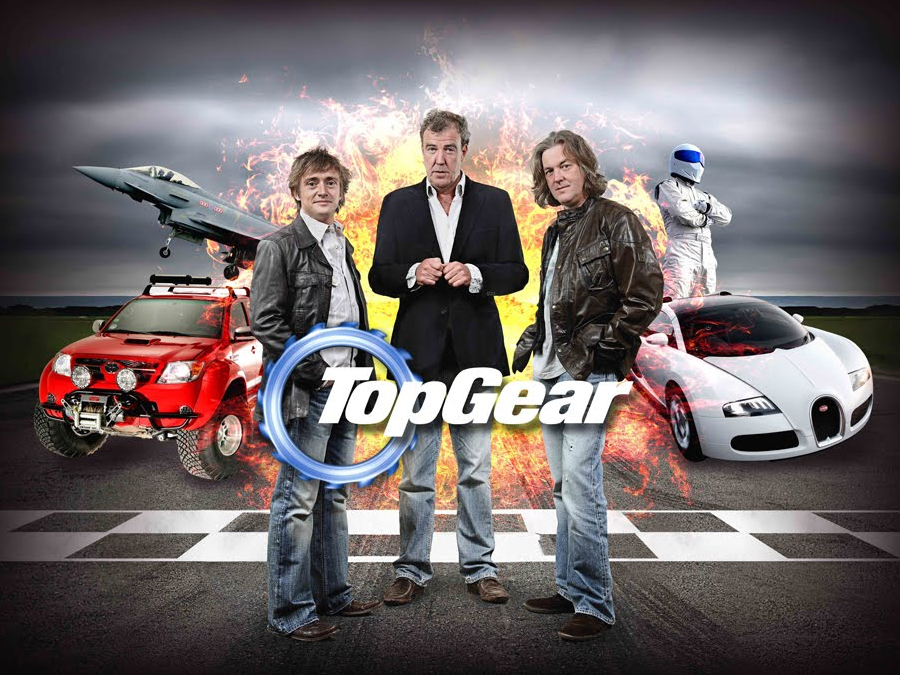 afli despre masina ta de la Top Gear?
Optiunile speciale pentru utilizatorii de telefoane smart.

Segmentarea utilizatorilor in functie de dispozitivele mobile si comunicarea cu ei atunci cand ei folosesc telefoanele este o oportunitate.
Mobile Advertising
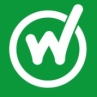 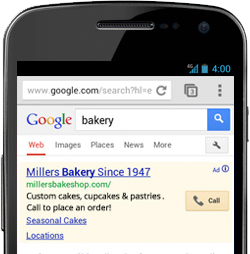 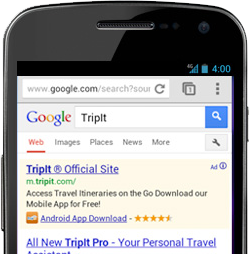 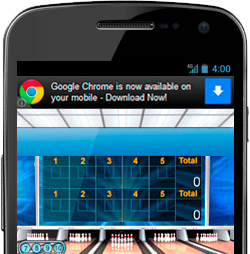 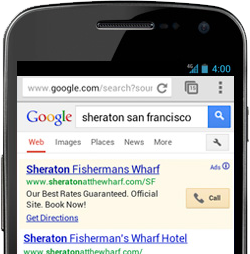 Mobile Advertising
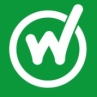 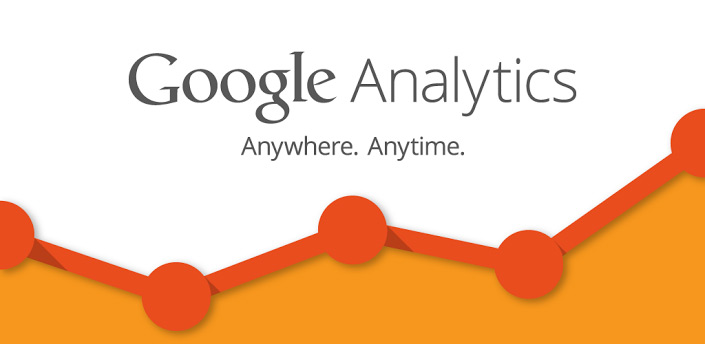 Google Analytics
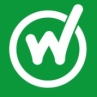 Sa poti masura tot ce se intampla pe websiteul tau. Sa stii in permanenta, chiar in timp real, cum functioneaza afacere ta online.

Sa poti intelege si retine comportamentul utilizatorilor websiteului tau mi se pare uimitor
Google Analytics
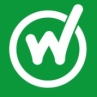 … Universal Analytics promite furnizarea de informatii si statistici referitoare la  comportamentului utilizatorului websiteului tau fie de pe telefon, fie de pe computer.
Google Analytics
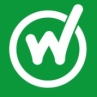 Pay per click este dupa parerea mea modelul perfect de achizitie de media, echitabil pentru ambele parti. 

Un veritabil “win win” si pentru publisher si pentru advertiser.
PPC Model
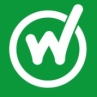 Intention based advertising
“Target”-are comportamentala
Gmail si publicitate contextuala
Primele 5 secunde din YouTube vids
Inovatie
Google Analytics
PPC Model
Despre ce am vorbit astazi
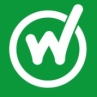 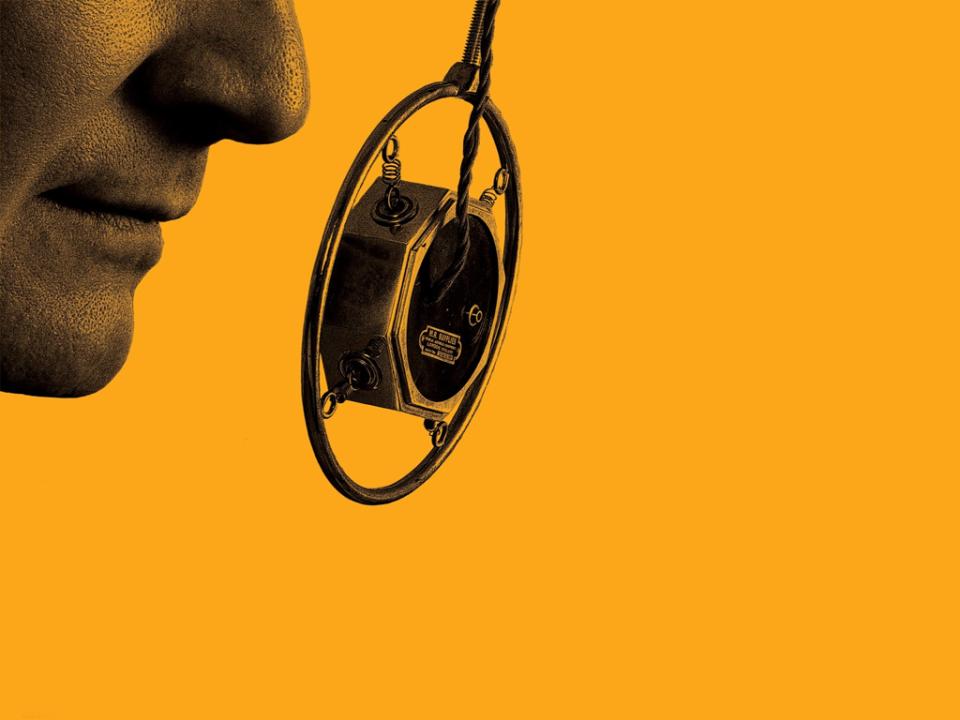 Va multumesc!
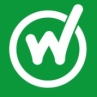